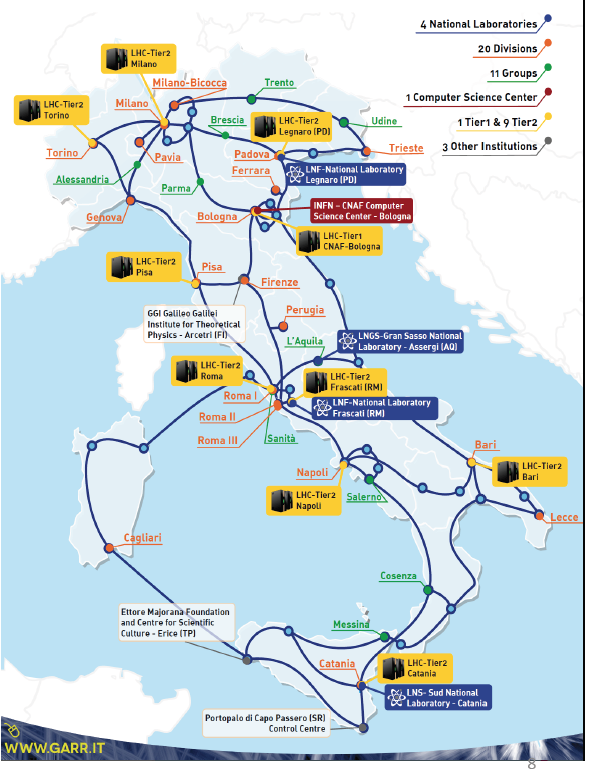 I costi del Calcolo LHC 
un update – 

 B. Bertucci,  G. Carlino, D. Lucchesi,             S. Pirrone, P. Spagnolo, V. Vagnoni


CSN1 – La Biodola
21 Maggio 2015
Non mostro performance, plot etc. etc
La Review dei Tier2 ha evidenziato il buon funzionamento dei siti e il Tier1 non mostra problemi. 
Rispetto all’ultima presentazione nella CSN1 di aprile:
RRB di fine aprile
Referaggi Italiani a maggio

In questa presentazione:
Richieste dei Tier2 LHC 
Richieste complessive al Tier1 – da discutere

Nella prossima CSN1 di luglio verrà presentato un quadro globale sullo stato e le richieste del calcolo in IT
CSN1 - 21/05/14
G. Carlino - I costi del Calcolo LHC - un upadate
2
Lo Scrutiny Group
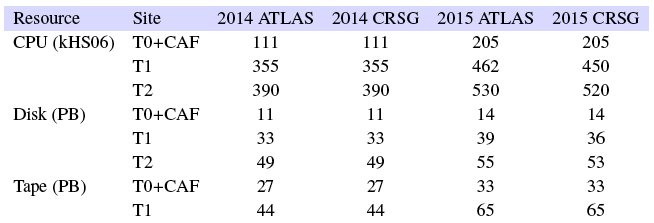 Share IT
T1 = 9% 
T2 CPU = 9%
T2 Disco = 7%
ATLAS
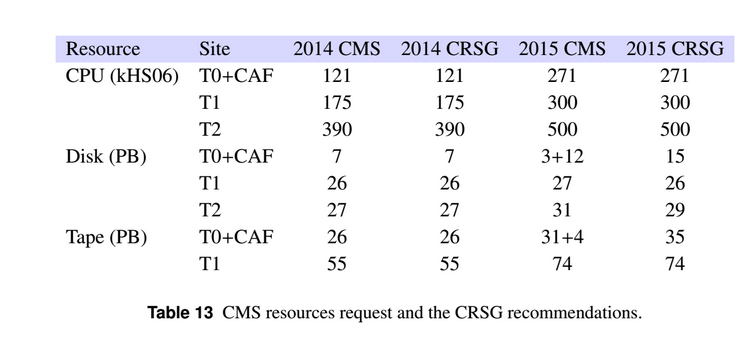 Share IT = 13 %
CMS
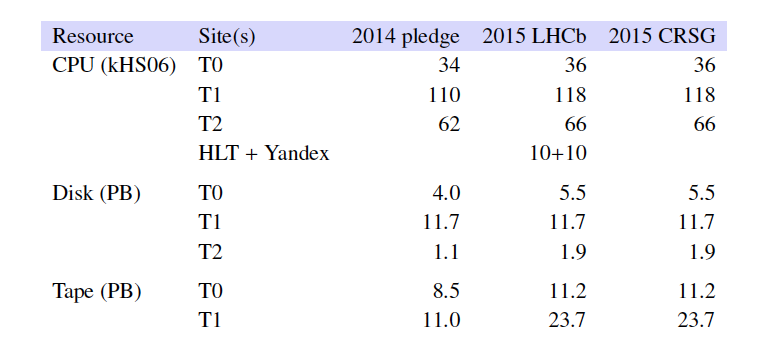 LHCb
Share IT = 20 %
CSN1 - 21/05/14
G. Carlino - I costi del Calcolo LHC - un upadate
3
Il Tier1
Risorse Esperimenti LHC
Incrementi Annuali
CSN1 - 21/05/14
G. Carlino - I costi del Calcolo LHC - un upadate
4
Il Tier1
Piano Globale Esperimenti LHC e CSN1
Gli esperimenti non LHC sono a carico delle commissioni di appartenenza, gli esperimenti LHC della giunga
Peso degli Esperimenti CSN1 vs LHC: ~ 6% Disco -  17% CPU – 15% Tape
Prime richieste per Belle2 al Tier1
CSN1 - 21/05/14
G. Carlino - I costi del Calcolo LHC - un upadate
5
Il Tier1
….  ma ci sono anche i rimpiazzi delle risorse obsolete
Disco: 5 anni,  CPU: 3 anni
Importante “ringiovanimento” del disco nel 2015 (> 5 PB) 
Costante ricambio di CPU nei ultimi 3 anni (~40 kHS)
Tenuto conto dei rimpiazzi, assegnati in maniera proporzionale ad ogni esperimento, e dell’overlap CPU, le risorse totali degli esperimenti di GR1 da acquistare sono:
CSN1 - 21/05/14
G. Carlino - I costi del Calcolo LHC - un upadate
6
Il Tier1
CSN1 - 21/05/14
G. Carlino - I costi del Calcolo LHC - un upadate
7
Il Tier1
I Costi
La diminuzione dei costi delle CPU molto più lenta di quella del Disco (cambio di generazione, dischi a 6 TB previsti fine 2014)
Al CNAF sono in corso approfondite indagini di mercato per determinare la tipologia di storage che ottimizzi il rapporto (performance & gestione) / costi
CSN1 - 21/05/14
G. Carlino - I costi del Calcolo LHC - un upadate
8
Il Tier1
I costi LHC, normalmente a carico della giunta, nel 2015 sono superiori agli anni passati. 
E’ in corso un’accurata analisi, da parte del CNAF e dei referee, per identificare gli item che possono portare ad una riduzione delle spese:
Disco. Il grosso della spesa.
Eventuale downgrade a sistemi à la Tier2. Meno performanti e più piccoli (problemi di gestione). Test in corso.
Contatti con i vendors. Possibili riduzioni dei costi unitari (anche fino al 30%) per i sistemi di alta classe
Eventuale estensione della manutenzione (non ideale perché il problema si sposta avanti di un anno)
CPU. 
Rimpiazzo di una frazione delle risorse obsolete
Manutenzione da 3 a 4 anni, anche per i Tier2 (risparmio per i prossimi anni)
CSN1 - 21/05/14
G. Carlino - I costi del Calcolo LHC - un upadate
9
I Tier2
Risorse necessarie per il 2015
Le gara 2014 sono ancora in corso, potrebbero fornire dei risparmi, eventualmente per anticipare risorse 2016
CSN1 - 21/05/14
G. Carlino - I costi del Calcolo LHC - un upadate
10
i Tier2
I costi unitari
Overhead: ~50 k€ a esperimento
Ma per il 2015 c’è ancora il contributo di RECAS
CSN1 - 21/05/14
G. Carlino - I costi del Calcolo LHC - un upadate
11
RECAS
Stato del Progetto:
Infrastrutture: sito di Napoli concluso e collaudato, siti di Catania e Cosenza conclusione a Settembre, Bari a Dicembre
Risorse: Gara 2013-14 conclusa, in fase di installazione e collaudo nelle sedi definitive o temporanee
Contributo alla CSN1:
ATLAS: copre tutti i rimpiazzi del Tier2 di Napoli più il 25% delle nuove CPU = 122 k€
CMS: copre tutti i rimpiazzi dello storage del Tier2 di Bari e tutto il nuovo storage = 86 k€
CSN1 - 21/05/14
G. Carlino - I costi del Calcolo LHC - un upadate
12
Problema delle risorse di calcolo LHCb
La partecipazione dei paesi con Tier-1 a LHCb è pari solo a circa il 60% del totale
Essendo il disco e il nastro forniti dai Tier-1 questo conduce ad un’inevitabile carenza se tutte le agenzie forniscono risorse in modo proporzionale alla frazione di MOF
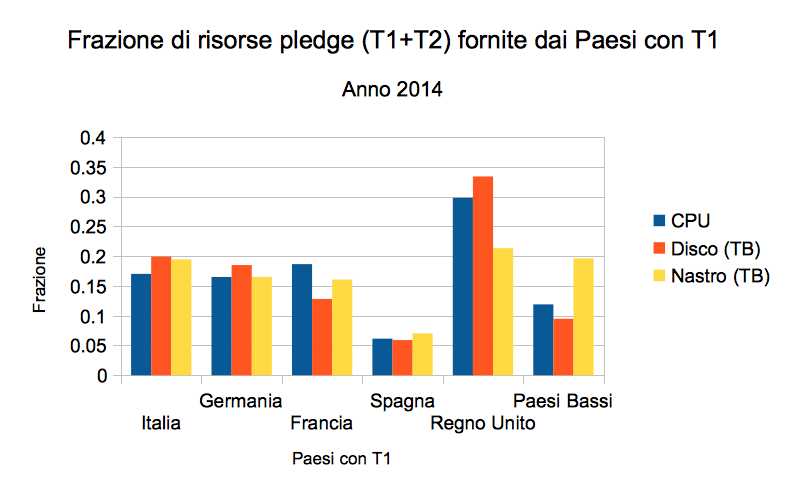 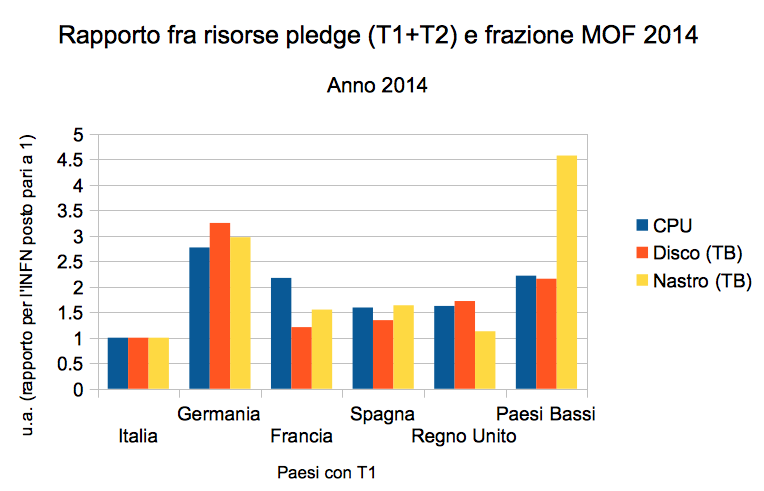 La frazione di risorse acquistata dall’INFN (grafico a sinistra) è allo stesso livello o superiore agli altri paesi Tier-1 eccetto UK
Se tuttavia normalizziamo queste risorse alla frazione di MOF (grafico a destra), questa frazione risulta la più bassa pro-capite
Questo ammanco è parzialmente compensato da altri paesi come Germania e UK
Quali soluzioni
Valutate due ipotesi
utilizzare, accanto al T1 del CNAF, infrastrutture T2 esistenti, ovvero nello specifico
centri T2 di Padova o Pisa, per la presenza di fisici LHCb in grado di offrire opportuno supporto
centro T2 di Bari, per la possibilità di utilizzare fondi RECAS
L’ipotesi Bari-RECAS sembra particolarmente conveniente
1 PB di spazio disco e 10 kHS06 possono essere messi a disposizione di LHCb e ufficialmente rendicontati in WLCG, per un periodo di 5 anni
La Sezione di Bari e il Direttore del Dipartimento di Fisica hanno espresso il loro supporto alla proposta
È necessaria un'interazione tra management INFN e Università di Bari per stabilire a quali condizioni verrebbe garantita la disponibilità di queste risorse
LHCb sta preparando un documento per proporre questa soluzione all’INFN e descrivere la modalità di gestione del sito 
Qualora l’ipotesi Bari RECAS dovesse rivelarsi non praticabile, il quadro sarebbe molto diverso
da ridiscutere considerando la disponibilità di Pisa e Padova